Eiger: Stronger Semantics for Low-Latency Geo-Replicated Storage
Junle Qian 
Feb 25, 2014
Geo-replicated Data Centers
Is the backend of giant websites and web services
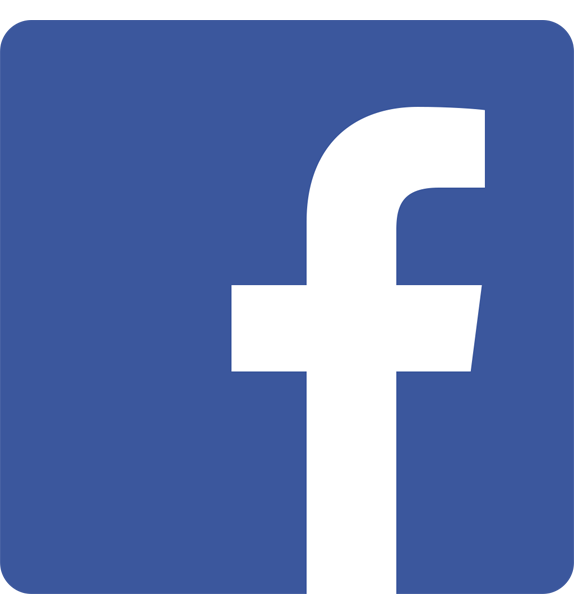 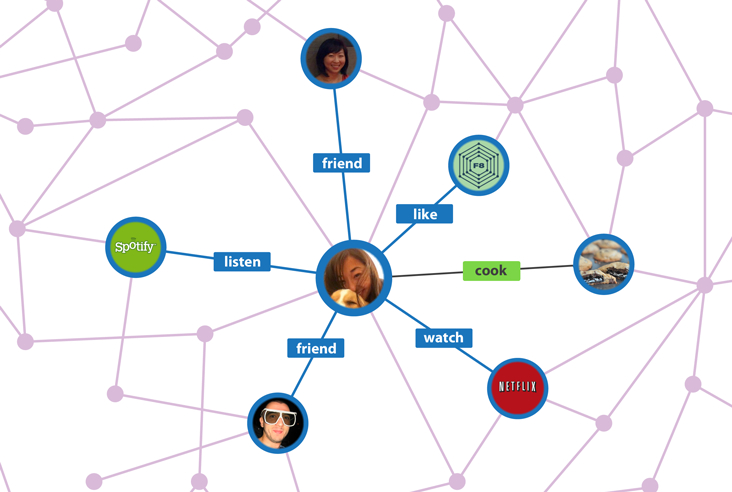 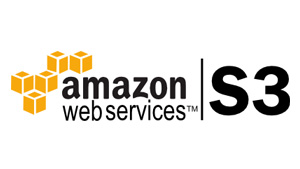 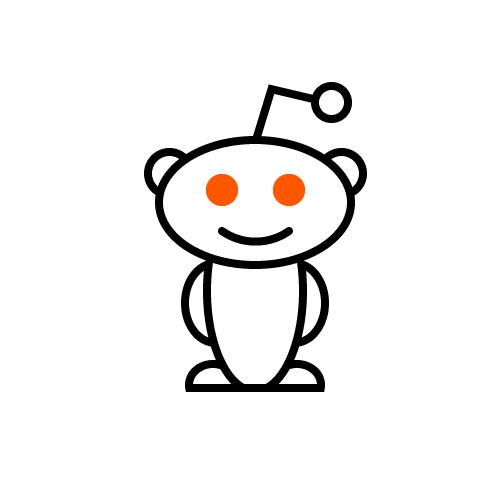 Massive Data Storage across Multiple Servers
Shard data across multiple servers in a data center
E.g., fragmented by alphabetical order of last names
A-D
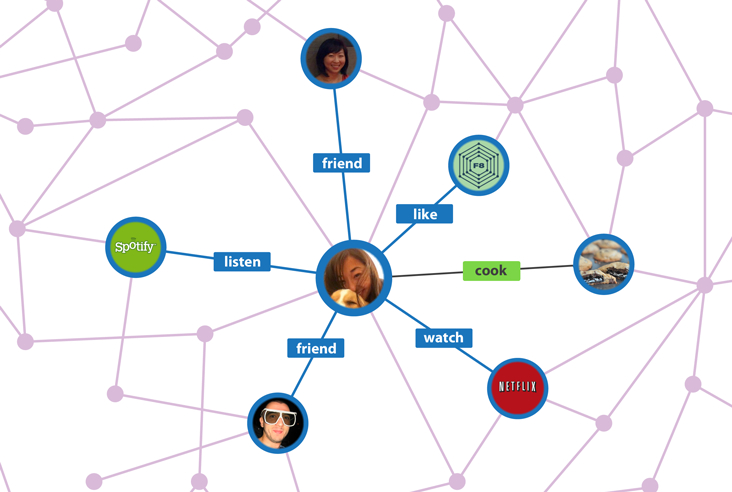 “Ellen”
E-H
“Leon”
I-K
O-T
U-Z
I-K
L-N
Geo-replicated Data Storage
Effective mitigation to latency: handle request in nearest data center
An increase to availability: higher tolerance
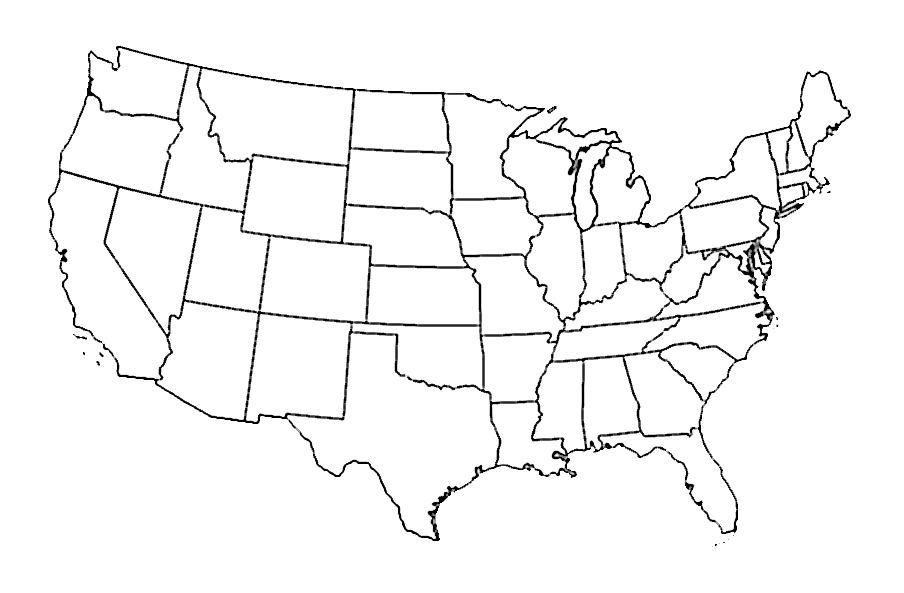 A-D
Seattle
New York
E-H
San Francisco
I-K
O-T
U-Z
I-K
L-N
Web Services to Geo-replicated Data Storage
Front Tier Servers
“clients” to the data storage system
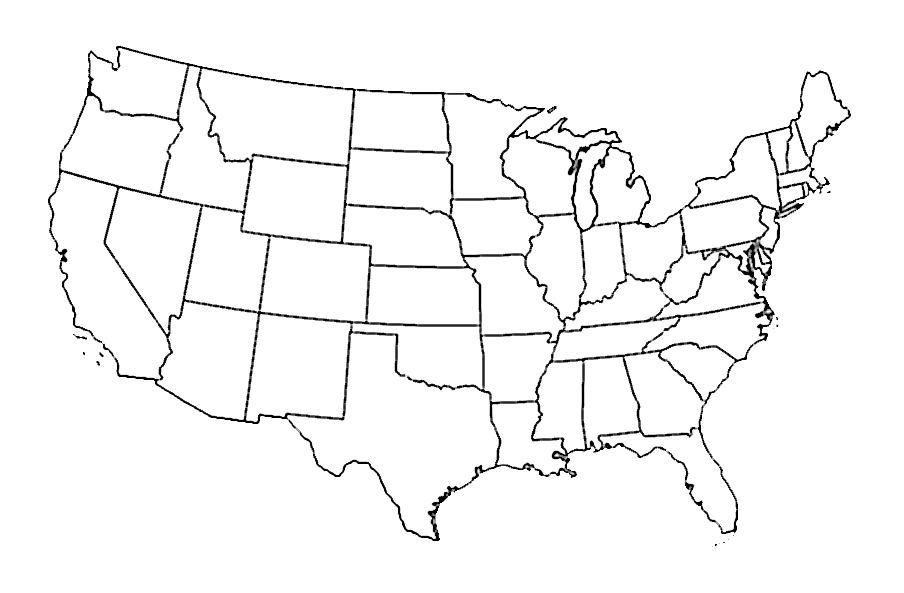 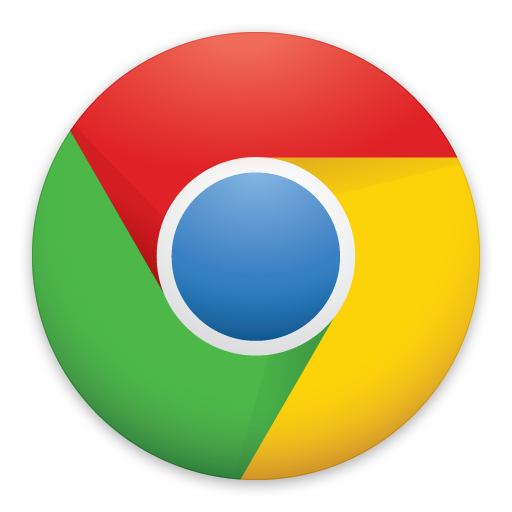 Eiger: Stronger Semantics for Low-Latency Geo-Replicated Storage
Two Conflicting Goals
Theoretically conflict between strong consistency and low latency: 
[Lipton, Sandberg, 1988] PRAM: A Scalable Shared Memory
[Attiya, Welch, 1994] Sequential consistency versus linearizability
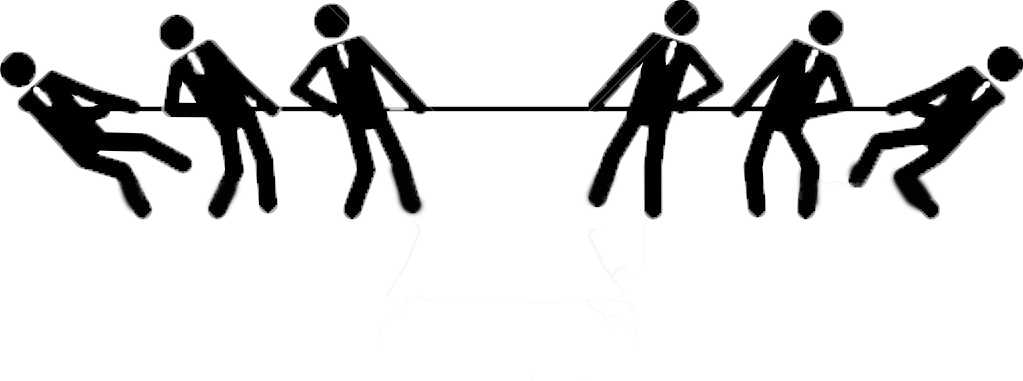 Strong Consistency:
Expected and correct responses to user
No anomaly for front tier servers
Simpler programming life
Low Latency
Fast user experience
Less seconds wasted other than computation
Less money wasted
Problems caused by inconsistency
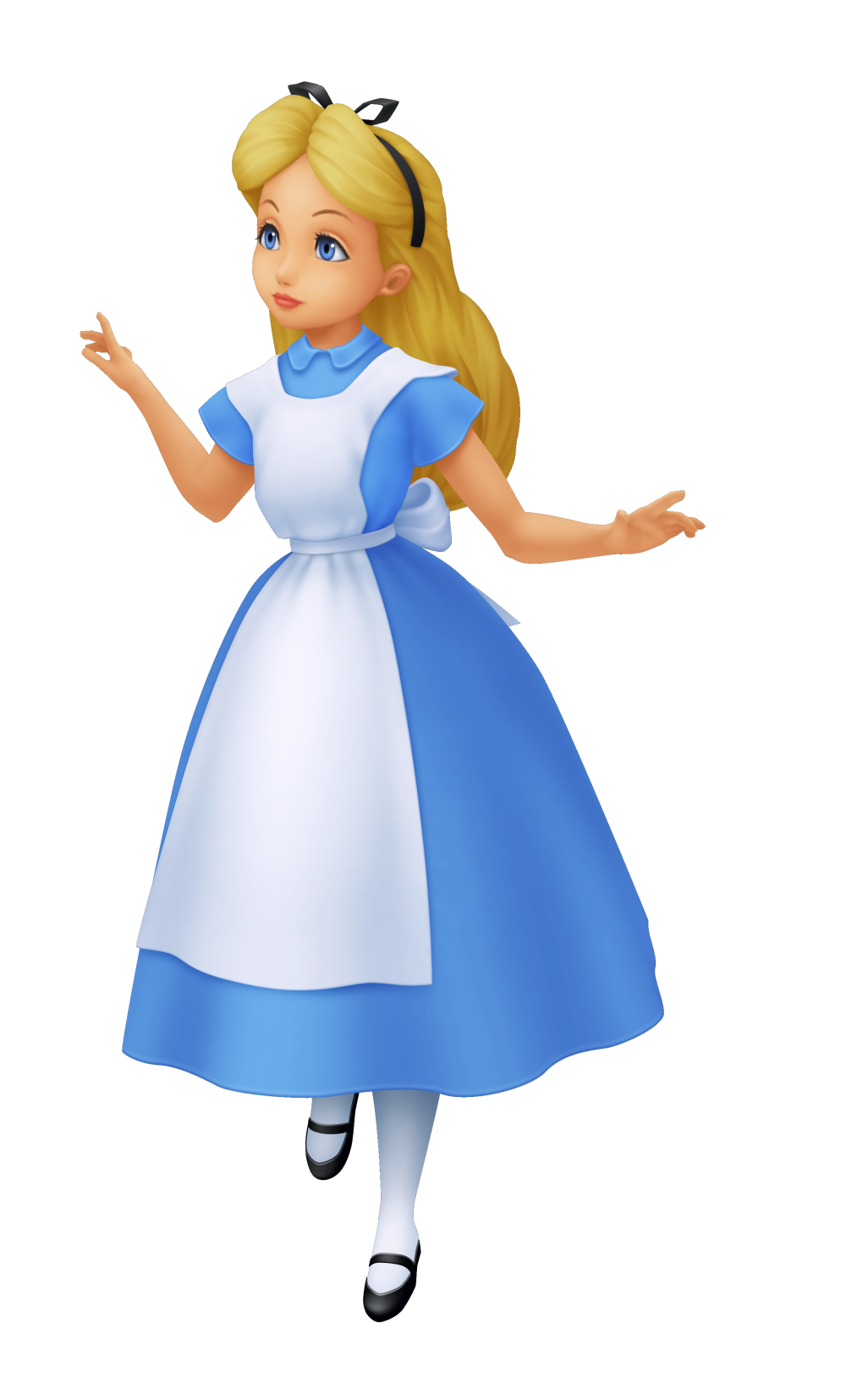 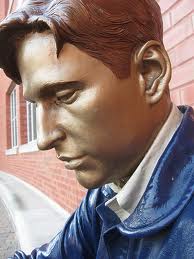 Unfriend Bob (slow)
Alice is in friend list,
	display “Bob is…”
Post status(fast):
Bob is such a nerdy guy.
Strong Consistency and Eventual Consistency
Strong Consistency
Eventual Consistency
Satisfies linearizability, serializability, and sequential consistency
E.g., Megastore, Walter, Gemini
Replica convergence
More anomalies
Low Latency
E.g., Dynamo, COPS, Eiger
[Speaker Notes: Two different research directions: ensure strong consistency and compensate for mitigation of latency, or ensure low latency and compensate for the loss of consistency]
Comparison with COPS
Contributions of Eiger
Low Latency (compared to strong consistent systems)
Causal Consistency (compared to eventual consistent systems)
Rich data model (compare to basic data model systems)
Limited forms of transactions
Read-only transaction
Write-only transaction
Rich Data Model
Column Family
Column-family data model
Column Family
Super Column
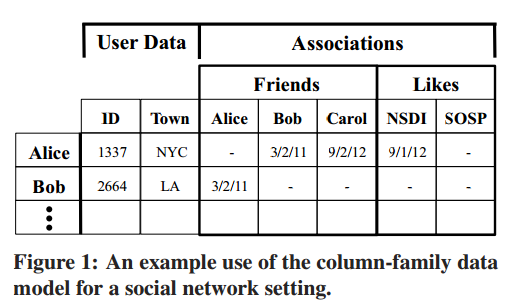 Column
Column
Used in Google’s BigTable
Logical Key
Column-family Data Model
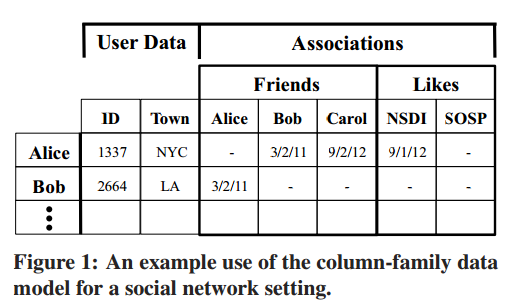 Compound key and value pair
Alice:Associations:Friends:Bob -> 3/2/11
Scale to one access per location
Good data abstraction

Causal for:
Update/read many columns
Range access columns with deletes
Counter columns
Read-only Transaction
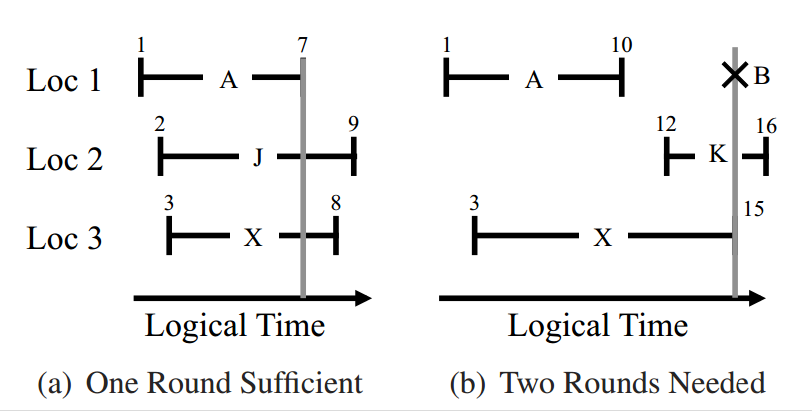 Consistent view of multiple 
Keys across many servers in the 
local data center
Leftmost: earliest valid time
Right most: latest valid time
Vertical line: effective time
EVT
LVT
Max of LVT < Min of EVT
=> Not a consistent view
EffT
Read-only Transaction
Condition to fire the second round
Maximum of earliest valid time(EVT) > the minimum of latest valid time
Worst case: two rounds
One fold of “low latency”
Write-only Transaction
Allows a client to atomically write many columns across many servers
2.5 RTT locally, no locks (for low latency)
A variant of traditional 2PC (2 phase commit)
Write-only Transaction
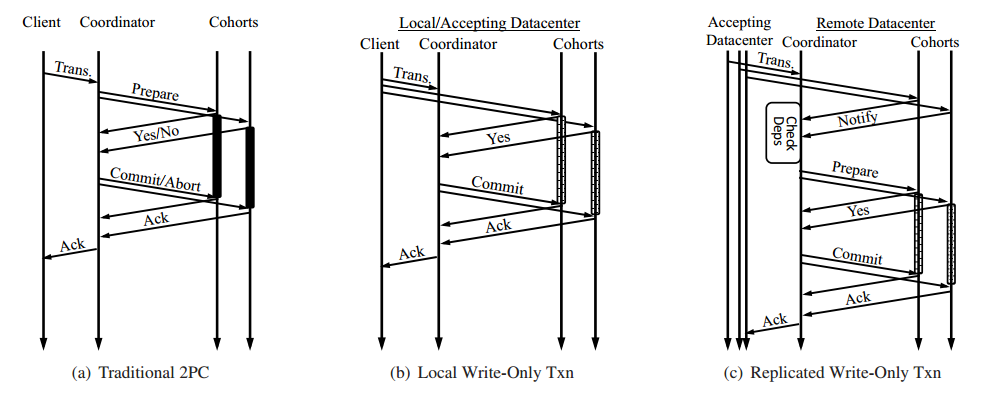 dependencies
of operations
“centralism” in a distributed system
No “abort”
Check nearest dependencies
COPS
Eiger
Dependency check based on values
Multiple checks per value
Dependency check based on operations
One check per value
Dep_check function does block Loosely blocks behind the local data center
Dependency examples
COPS
Eiger
Nearest: w3
only one check
Nearest dependency check:
…
v6 check?
y1 check?
Failure Tolerance
Both transient and permanent datacenter failures will cause meta-clients to reconnect to different datacenters.
Reconnection will avoid previously disconnected data centers
Failure resilience
Assuming transient datacenter failure will be rare
Long transient datacenter failure will be rare
Permanent ones will be even rare
Overhead
Causal Consistency overhead
Dependency metadata carried by write operations
Read-only Transaction overheads
Double latency if second round is always needed
Version storage
Write-only Transaction overheads
Write column twice (2PC)
Throughput
More keys per server, more throughput
Due to overhead, throughput is less than a standard-Cassandra
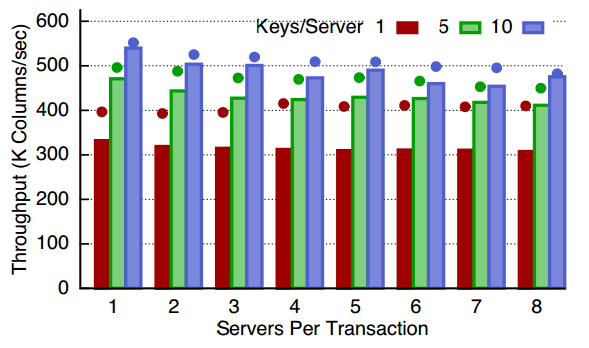 Cassandra
Eiger
Latency Micro-benchmark
Setup: VICCI test bed, Linux Vserver
2x6 core Intel Xeon X5650 CPUs, 48GB RAM, and 2x1GigE network ports
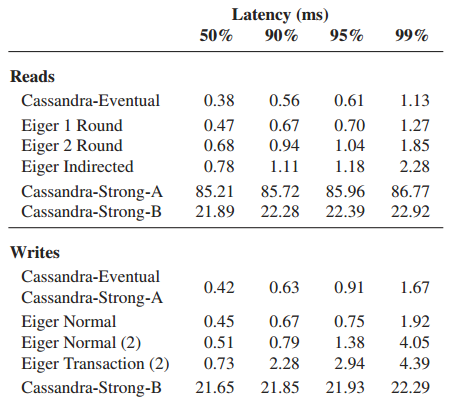 Median of operations
 on single 1Byte columns
Greater latency
Dynamic Workloads
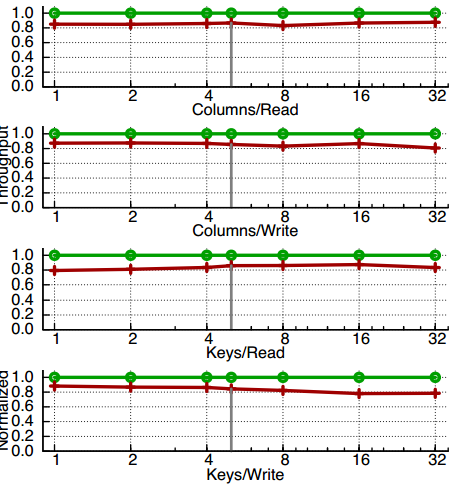 Generated by dynamic workload generator
Less performance from different dimensions
Normalized Cassandra to 1.0
~20% degradation from different dimensions
Cassandra
Eiger
Facebook workload overhead
Setup:
Synthetic workload
On TAO system[53]
Max overhead: 6.6%
Scalability
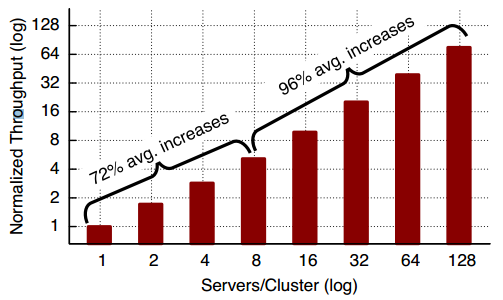 Almost perfectly
scale out
Fine scalability
Summary
Low Latency in sense of:
geographical distance
quick local response, no locks in one datacenter
tracking dependencies on operations rather than values
Worst case 2-round read-only transaction algorithm
Stronger consistency in sense of:
Causal consistency that avoids erroneous front-end behavior
Stronger than eventual consistency in previous works
Richer data model in sense of:
Column-family data model
A more practical abstraction
Great Scalability
Thank you! Questions?